AASHTO Committee on System Management and Operations (CTSO)
Subcommittee on Freight Operations
Presentation to the WASHTO Committee on Highway TransportDenver, CO  October 31, 2023Dave Huft, SDDOT
[Speaker Notes: Dave & Geno
Welcome everyone to today’s CTSO Subcommittee on Freight Operations Meeting.  Our third meeting of 2023.
Speak to any additional opening remarks you would like cover.]
Presentation Outline
AASHTO CTSO Annual Meeting
Traffic Operations Manual
Issues Related to Emergency Movements
FMCSA Final Rule on Declared Emergency Safety Regulation Waivers
Emergency Movement of Divisible Overweight Loads
Memorandum of Understanding to Establish Common Weight Allowances 
2023 Legislative Proposal Survey
NCHRP Projects
2024 SC&RA Specialized Transportation Symposium February 20-22, 2024
CTSO Subcommittee on Freight Operations Web Meeting November 14
2
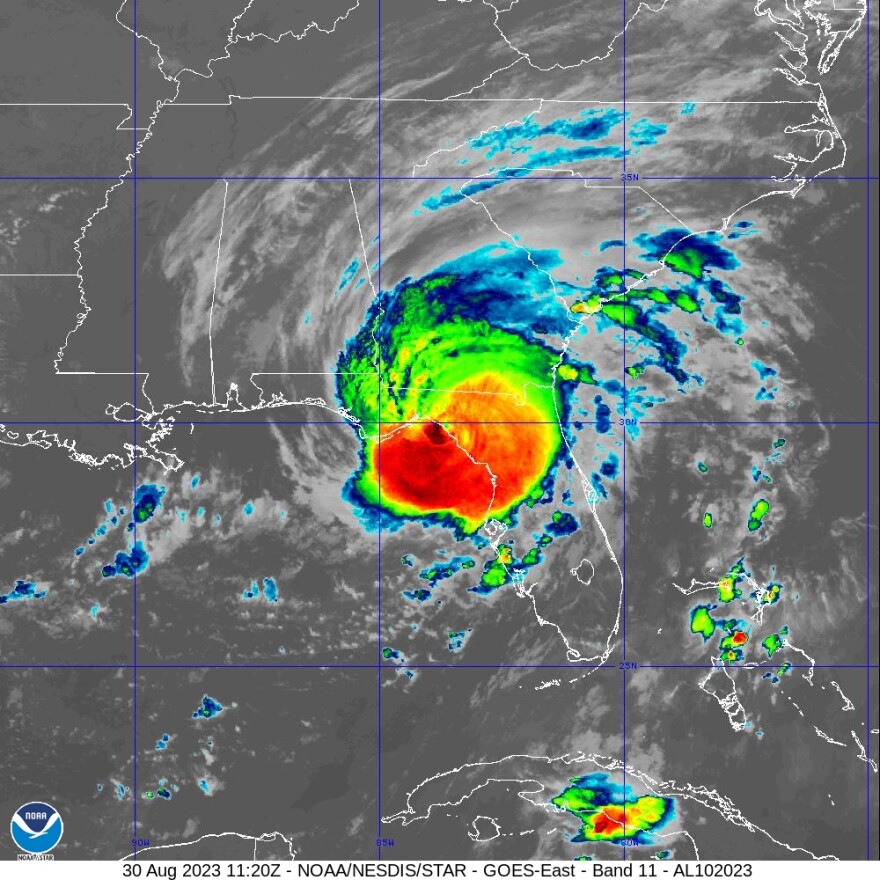 AASHTO CTSO Annual Meeting August 27 – September 1, 2023 Orlando, FLDid Not Happen
Hurricane Idalia
3
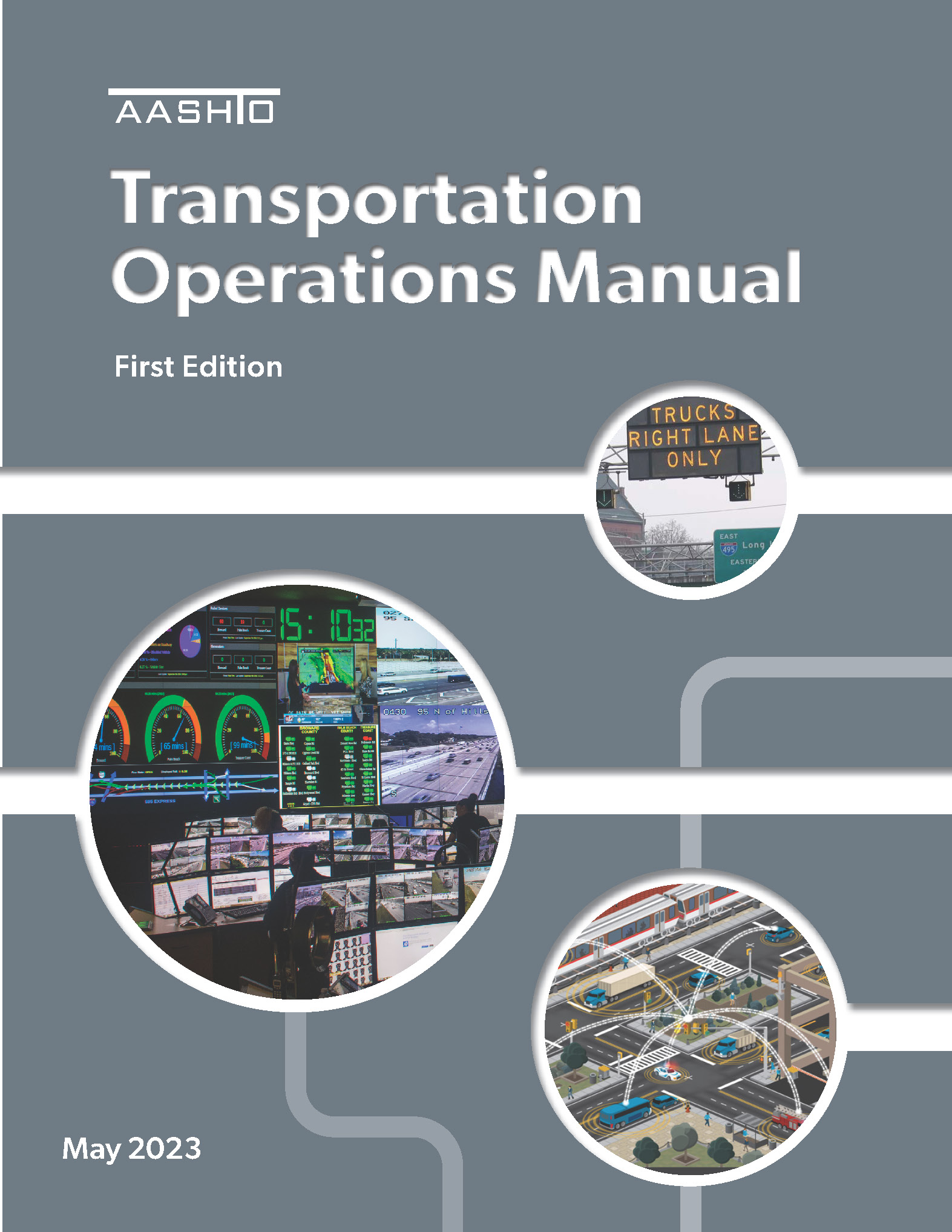 AASHTO Traffic Operations Manual
First Edition published May 2023
Electronic only
30 chapters, ~640 pages
6 Sections: “All Things TSMO”
A: Introduction
B: TSMO Concepts and Context
C: TSMO Program Development & Management
D: Project Development
E: Tactical Elements
F: Industry & Technology Trends
Overseen by TOM Technical Committee(revisions, updates, marketing, etc.) (Dave Huft a member)
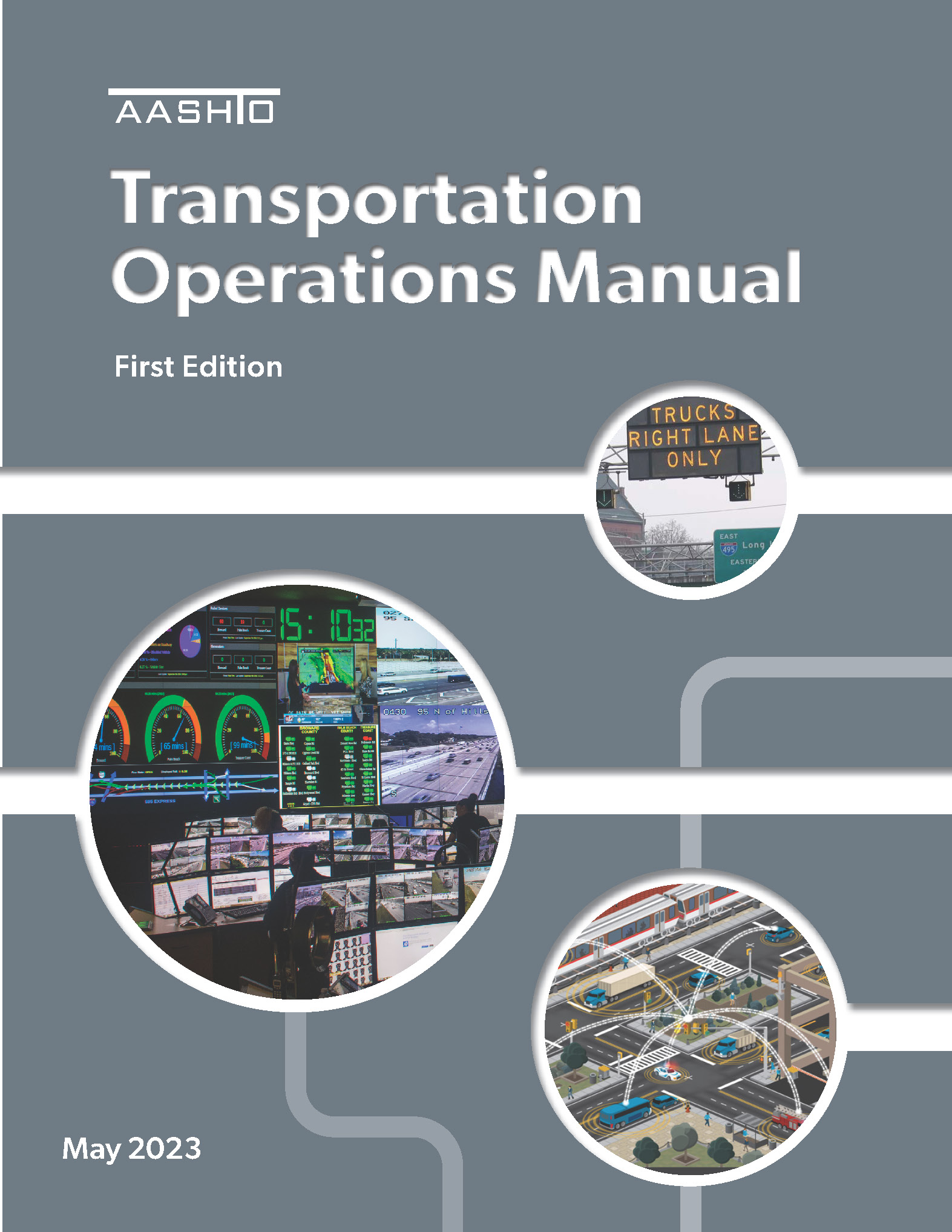 AASHTO Traffic Operations Manual
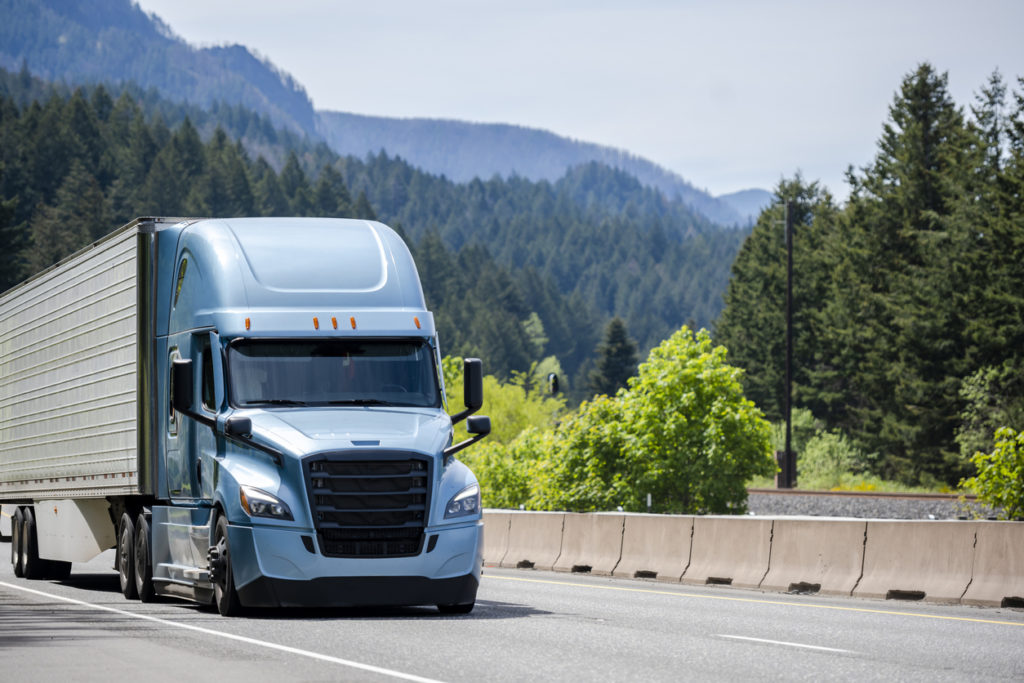 Issues Related to Emergency Movements
Final Rule on Declared Emergency Safety Regulation Waivers
FMCSA published October 13
Limits Governor-declared emergencies
Reduces maximum duration from 30 days to 14; only FMCSA can extend
Exempts only Hours of Service provisions, not other safety provisions
Comments due by November 13
Emergency Movement of Divisible Overweight Loads on Interstate Highways
Freight Operations Subcommittee supports allowing Governors to declare emergencies to trigger the Stafford Act
Also supports expanding emergency definition beyond natural disasters
No legislation
Issues Related to Emergency Movements
Memorandum of Understanding to Establish Common Weight Allowance
Mid America Association of State Transportation Officials (MAASTO) MOU
Adopted late 2021
Allows 10% allowance for overweight divisible loads on Interstate highways in all states during declared emergencies
The Eastern Transportation Coalition is working to adopt in the northeast (NASTO) and southeast (SASHTO) regions
WASHTO needs to pursue a similar agreement
Largest number of states
Largest geographic area
Clear benefit to industry and states
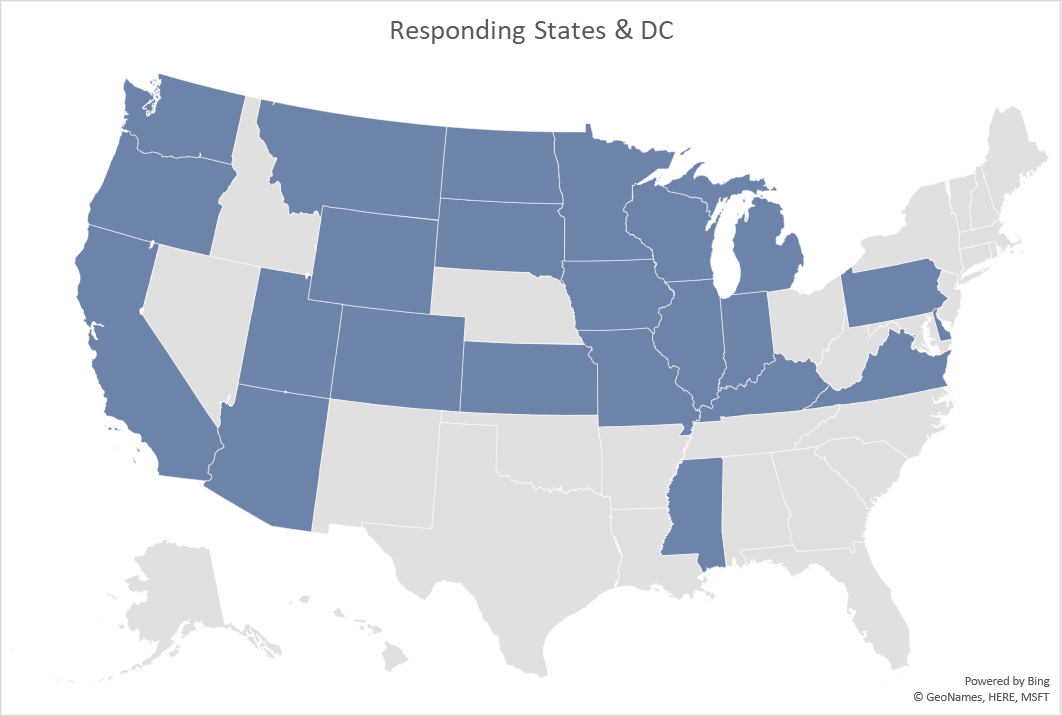 Freight Operations Subcommittee Legislative Proposal Survey 2023
SHIP-IT ACT
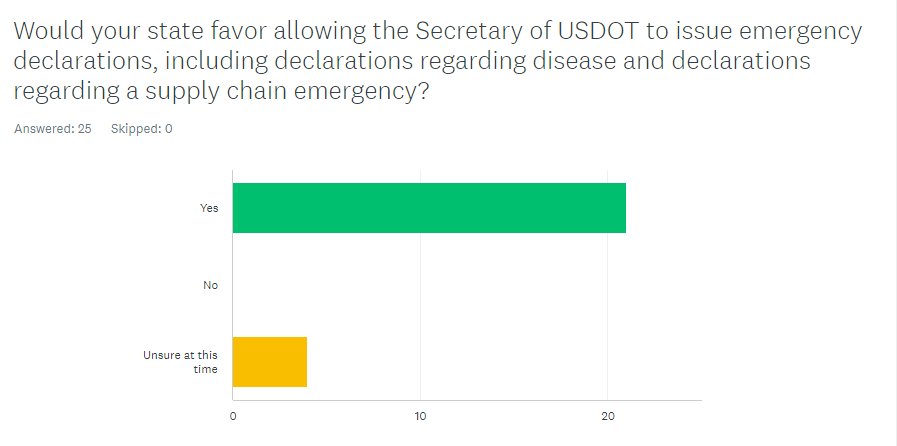 Comments
Strongly supported
Expect quicker decisions
States want to retain authority to issue permits
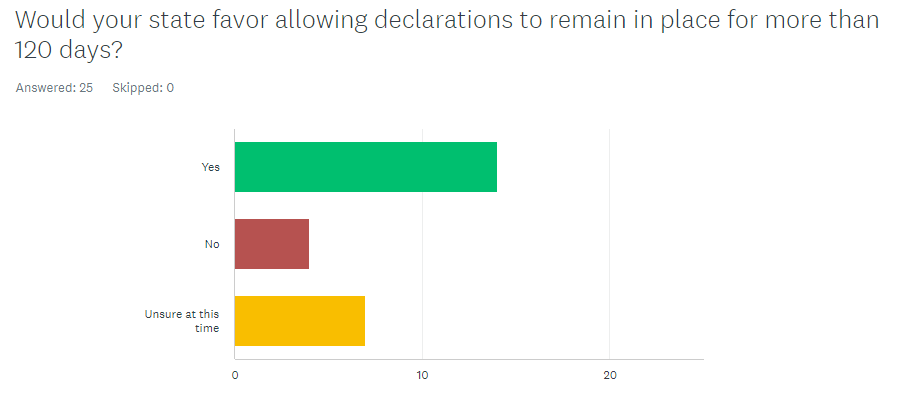 Comments
Mostly supported
Recognized need for longer declarations
Some concern about over-extending declaration period
Some suggested review for longer declarations
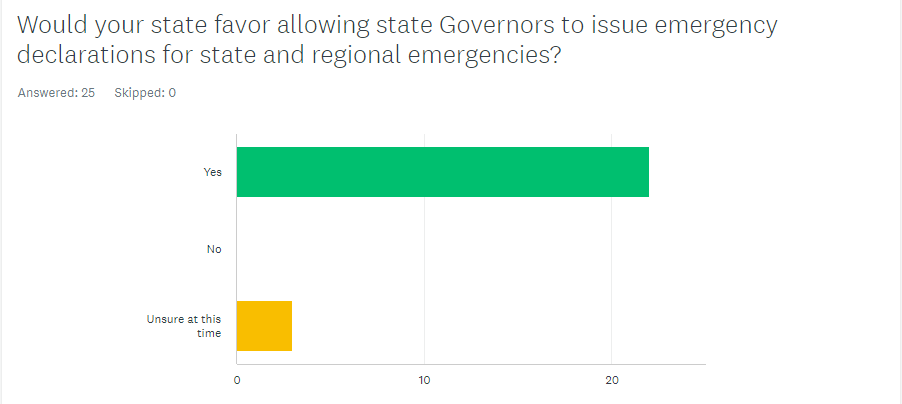 Comments
Strongly supported
Recognized need for local declarations
Some concern about potential for abuse
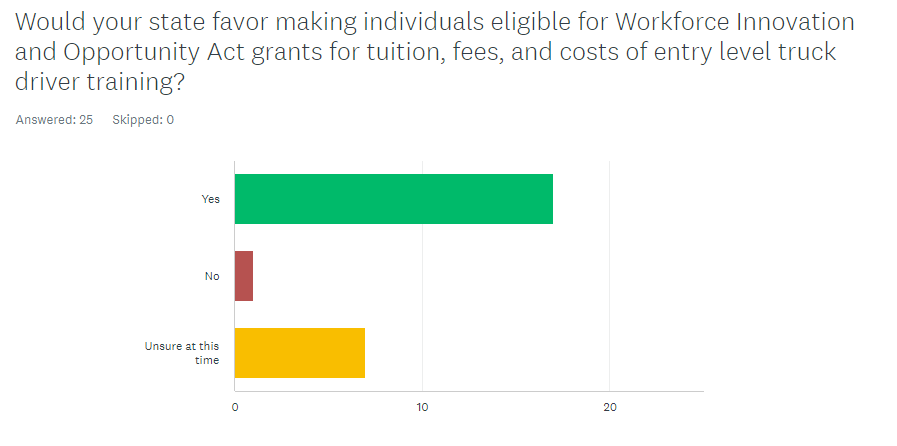 Comments
Mostly supported
Recognition of driver shortage
Not necessarily DOT area of responsibility
Could require administrative effort
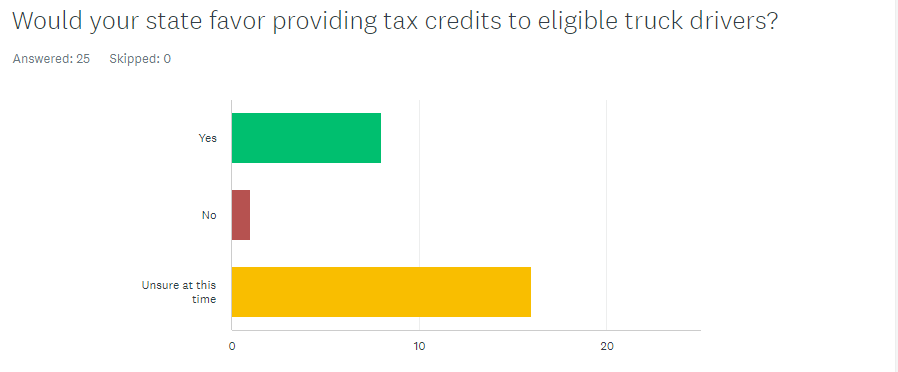 Comments
Mostly supported
Recognition of driver shortage
Not necessarily DOT area of responsibility
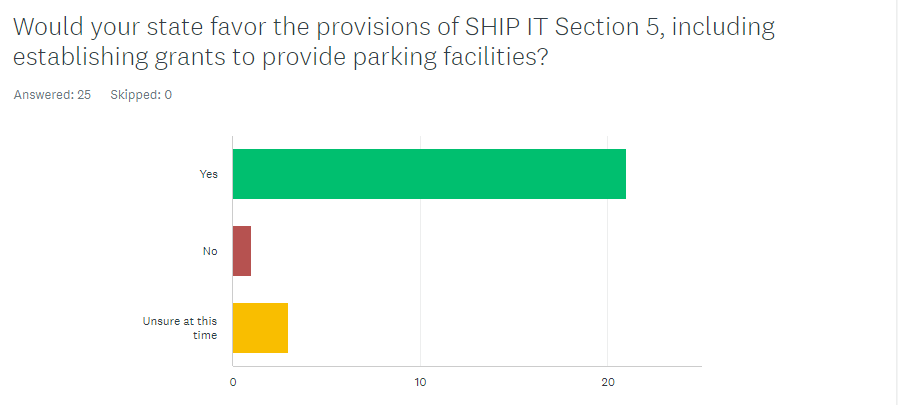 Comments
Strongly supported
Recognition of truck parking shortage
Some concern whether parking is a public or private responsibility
Some concern about long-term maintenance
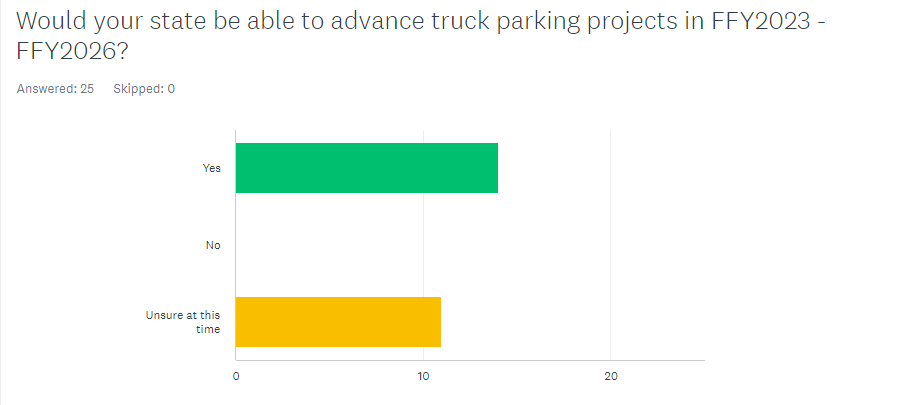 Comments
About half of states said they can build or at least design
Concern about the length of project development process
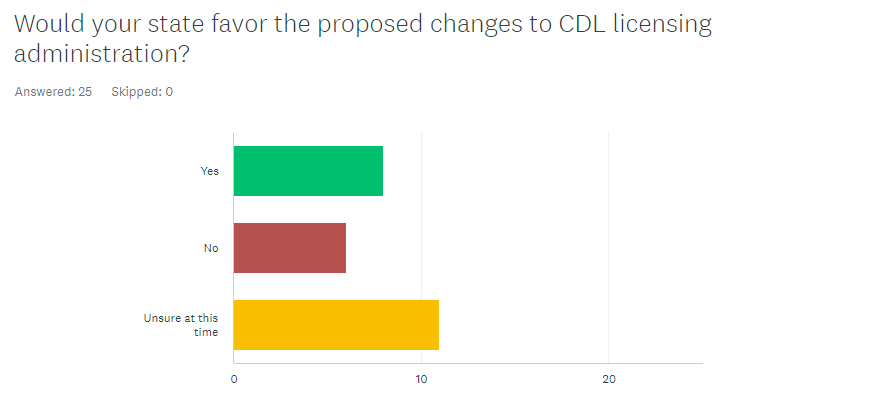 Comments
Mixed opinion
Some states are trying
Not necessarily DOT area of responsibility
Concerns about administrative load and  process changes
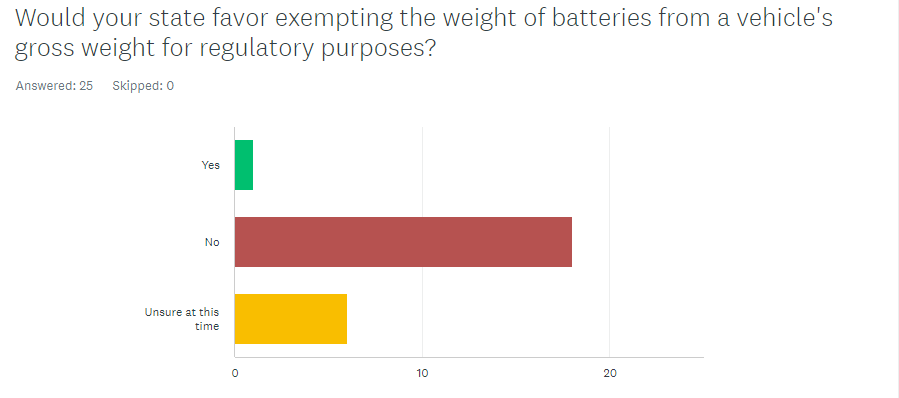 Comments
Strongly opposed
Recognition of move to electric vehicles
Strong concern about effects of load on pavements and bridges
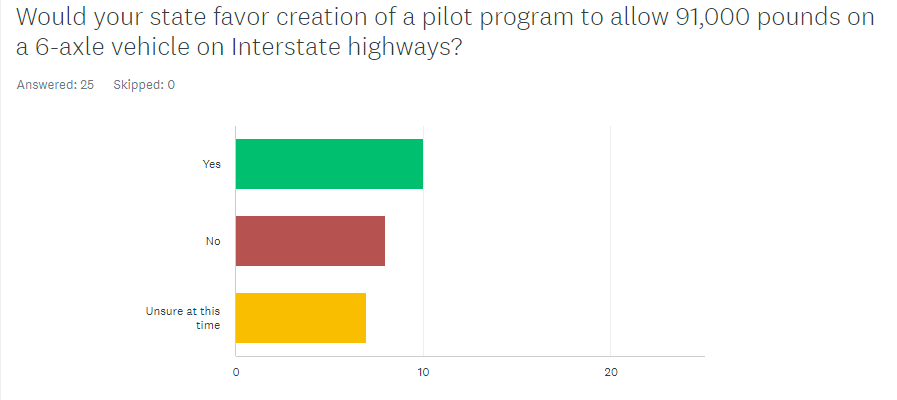 Comments
Mixed opinion
Some states already allow
Some concern about effects of load on pavements and bridges
Mixed understanding of ESALs
Concerns about non-uniformity among states
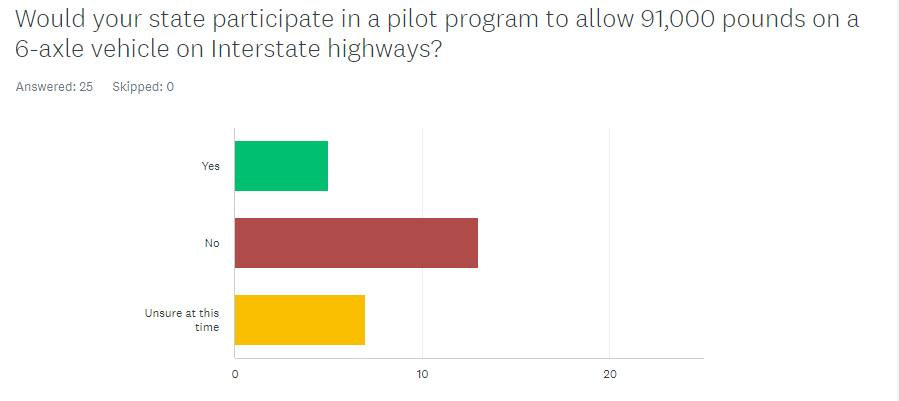 Comments
More “No” than “Yes”
Some states already allow
Concerns about permitting and reporting burden
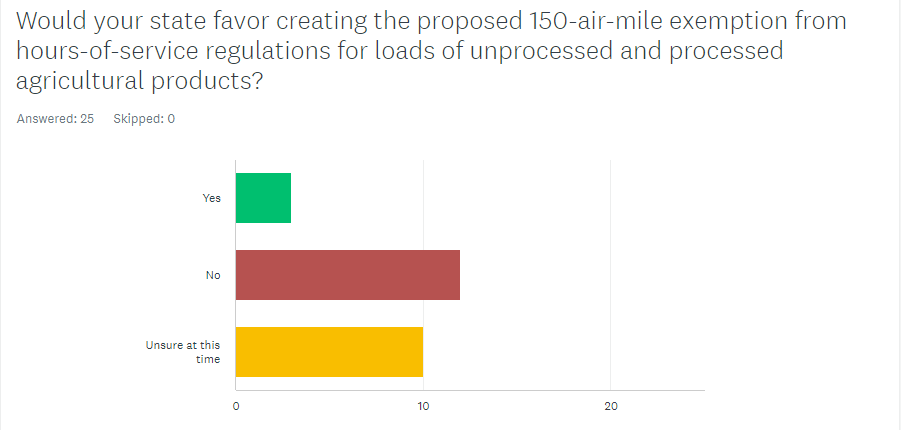 Comments
Mostly opposed
Definition of agricultural products far to broad, especially “processed”
Concern about determining haul distance
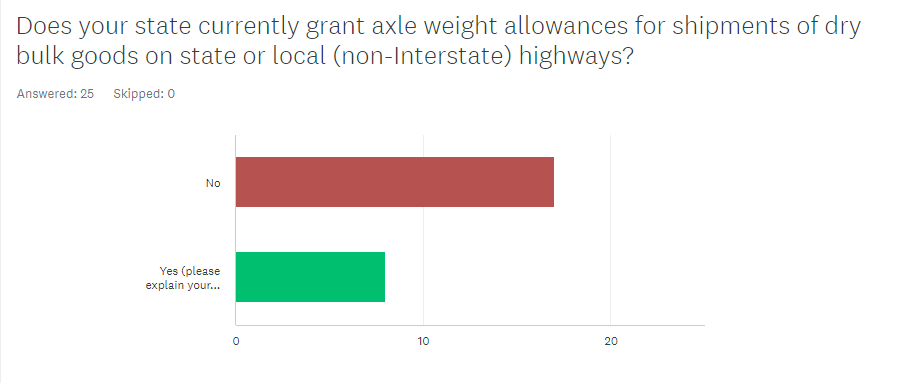 Comments
Not in SHIP-IT (separate)
Most states do not grant allowances
Many feel existing weight tolerances accommodate
Concerns about effects of load on pavements and bridges
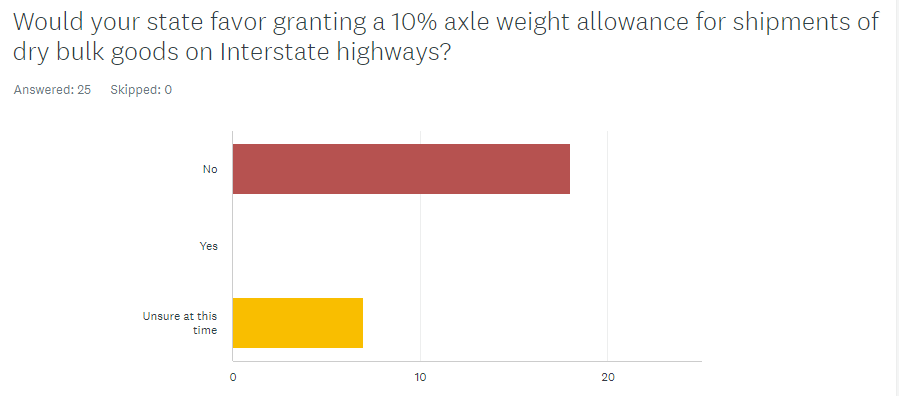 Comments
Strongly opposed
Many feel existing weight tolerances accommodate
Concerns about effects of load on pavements and bridges
Some concern about broad range of commodities
Specialized Transportation Symposium
Specialized Carriers & Rigging Association
AASHTO Freight Operations Subcommittee
Regional Highway Transport Committees
Westin Gallery, Houston TX
February 20 – 22, 2024
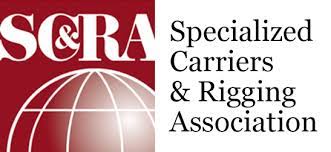 Freight Operations Subcommittee Web MeetingNovember 14, 12:00 – 1:30 Mountain Time
Welcome and Operating Remarks
FHWA Briefing
AASHTO and TOM Updates
Permitting of Emergency Loads
FMCSA Final Rule
Federal Legislation to Authorize Governors to issue Emergency Declarations
Regional Memoranda of Understanding on Emergency Weight Limits
2024 Specialized Transportation Symposium agenda planning**
Q&A Roundtable
Click here to join the meeting
NCHRP Research
NCHRP 08-139:  Methods to Prevent Bridge Strikes by Trucks/Bridge Strike Challenges, Prevention, Mitigation Strategies and Best Practices
NCHRP 23-25:  Interstate Information Sharing of State Truck Regulatory Requirements
NCHRP 20-05: Synthesis Topic 51-12 Night and Weekend Movement of OS/OW Loads 
NCHRP 23-13(03): Guidance for State DOTs on Truck Rest and Service Areas for Critical Supply Chain Delivery
NCHRP 23-13(05): Relaxation of Truck Weight Restrictions for Emergency Deliveries
NCHRP 08-140:  National Design and Interoperability Standards for Truck Parking Information Management Systems
NCHRP 08-141: Guidance for Local Truck Parking Regulations 
NCHRP 20-05: Synthesis Topic 54-13 Truck Escape Ramp Design and Operation
NCHRP 17-121: Using Advanced Technologies to Reduce Commercial Motor Vehicle Crashes in Work Zones
[Speaker Notes: Discussion of topics on this slide will be led by Dave Huft]
Contact Information
Questions?
Contact

Dave Huft, Co-Chair
Dave.Huft@state.sd.us

Geno Koehler, ILDOT, Co-Chair
Geno.Koehler@illinois.gov
26